Difference Approach
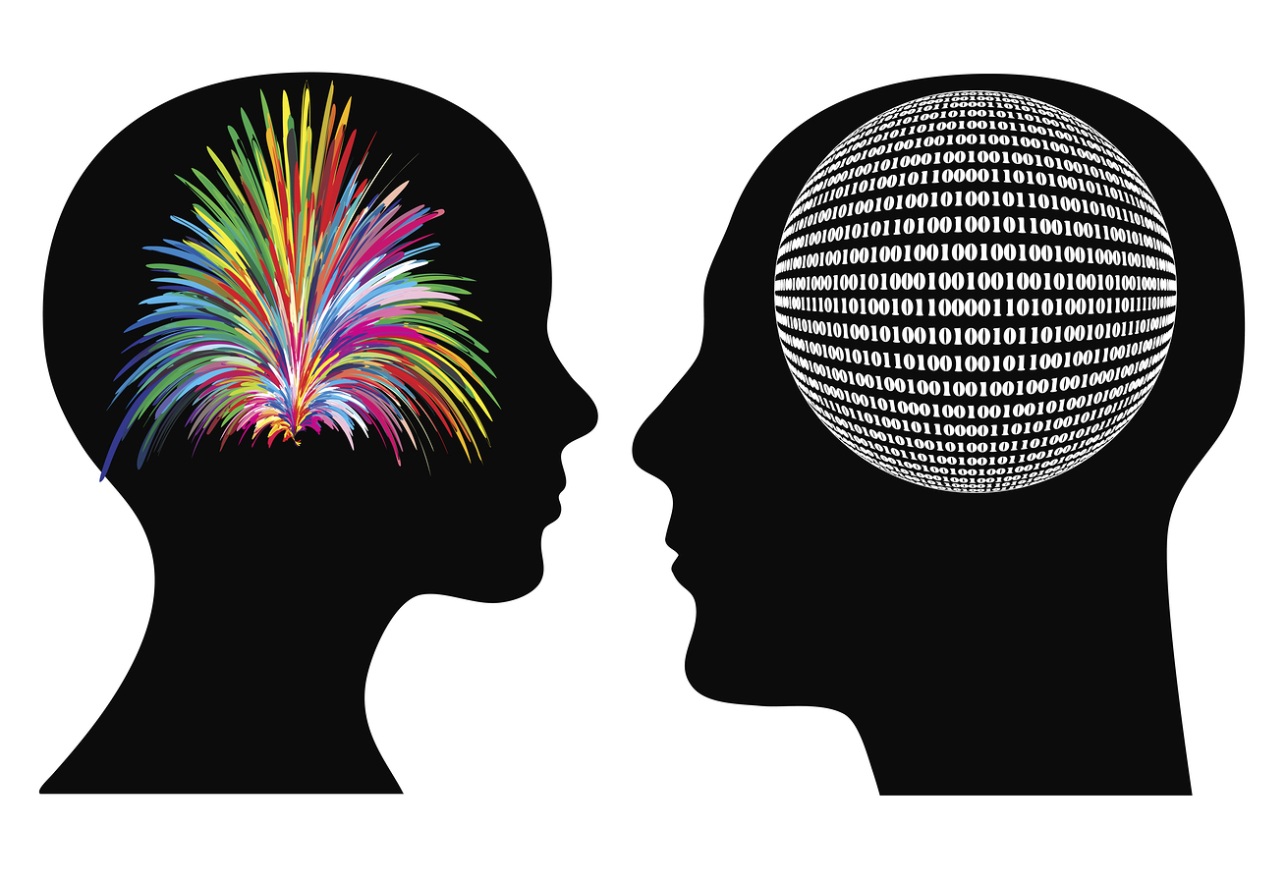 Learning Objectives
To research different studies on the Difference Approach to Gender

To critique the study using data/other theorists

To create a PowerPoint presentation outlining the study and your critique
In groups, pick a theorist!
Coates (1989)
Herbert (1990)
Kuiper (1991)
Pilkington (1992)
Tannen (1992)
Holmes (1994)
Weatherall (2005)
Howe (2013)
What you have to do:
Research the study proposed by the theorist using laptops, text books, academic journals, etc.
Find an area of the study you can critique using data collected by yourself OR using other theorists’ data to disprove study
Create a PowerPoint presentation including:
Outline of Study
Critique of Study (including data from you/another theorist)
Bibliography (list of references used to inform presentation)
Homework:
Finish off PowerPoint presentations with group members.

Due: Next Lesson